GK IBS
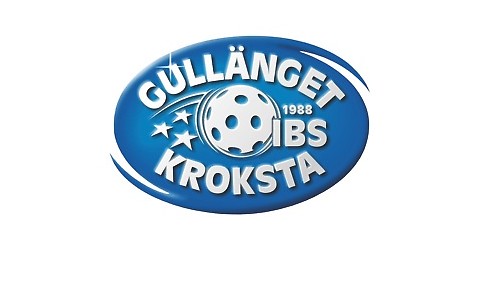 Dam och JAS 2022-2023
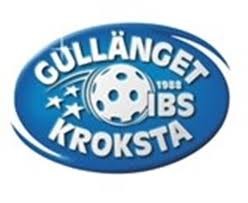 Säsong 2022-2023
Tränare Joakim Grundin, Jonas Johansson
Lagledare Stefan Nilsson 
 Inventering spelare uppskattat
F03 och äldre : 7 st
F04: 4 st
F05-07: 18 st
  Träningsnärvaro är viktigt, vi har en stor trupp i år så träningsnärvaro kommer att vara avgörande för speltiden .
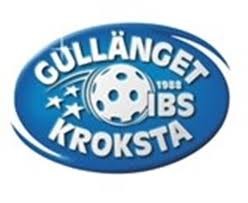 Allmänt
Serier: Västernorrland Dam div 1 trippelmöten  (ca 18 matcher)och JAS (16 matcher)   
Träningstider: måndag, tisdag och torsdag
MSA (Modo Sports Academy): Fys för bästa förutsättningar
Nya spelare får t-shirt ,sockar shorts samt långärmad (lämnas igen om man slutar att spela.
Plan att åka på cup i mars/april?
Vid samåkning betalar varje medåkande till den som kör (Östersund 270 kr  (Sundsvall 170kr), (Härnösand/Umeå 120 kr). Automatiskt swish
Turlista för körning till bortamatcherna så förvänta er inte att ledarna löser skjuts
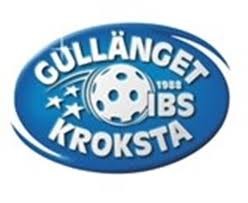 Funktioner i laget
Kassör Stefan
Val cafeteriaansvarig 8 st: sälja fika på hemmamatcher 
Val aktivitet-, buss- och cupansvar 4 st: organisera luncher, hotell och andra aktiviteter vid bortamatcher och cuper.
Försäljningsgrupp 4 st:  Ta fram förslag på vad som skall säljas, hålla i betalningar och utlämning av varor.
Sekretariat 6 st: se till att klocka finns på plats, registrera matchresultat, se till att domare är på plats samt vara stöd.
Materialansvar: Stefan Nilsson
Matchvärdar: nytt för i år är att det måste finnas 2 matchvärdar en på läktaren och en mellan lagbåsen,västar finns ÖIB:s kansli
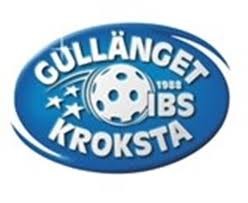 Planerade intäkter och kassa
Viktigt att vi är aktiva och drar in pengar för att skapa möjligheter
  Spelar- och medlemsavgift ca 1.800 kr spelare.
  Extra beting på 1 000 kr/ för att bygga kassa? 
  Nuvarande kassa ca 80 tkr 
  Försäljning, vad ska vi sälja i år, pepparkakor (klart) .
  Planerade intäkter:pepparkakor 16 tkr.
  Sponsorer se försäljningsmaterial: Uppskattade intäkter 50 tkr
Sammanfattning
Kolla i kallelse om det går att lägga in kommentar på laget om man skjutsa till bortamatch (Stefan kollar , tillsvidare kör vi laget slingan tills det är gjort en ny slinga på whatsapp)
Lägga till föräldrar som saknas (Stefan)
Cafeteriaansvarig (Linda Sundelin , uppbackning av Anna Eriksson och Annica Hamberg)
Stefan mailar kontaktuppgifter på föräldrar till Linda Sundelspelarunderlag
Alla förutom seket
Sekretariat (Peter S, Tony K, Peter K, Hans Bergström , Peter V, Sven O)
Övriga turas även om att vara matchvärd  (Stefan kollar väst )
Sammanfattning
Pepparkakor är beställda ca 40 st per spelare a` 25 kr st
Alla får ta ansvar och jaga in sponsorer allt är välkommet stort som smått. 
Vi får i år sälja reklamskylt i hallen  5000kr / år  bra sätt för företagen att få synas 
Meddela Stefan om man har sponsor
Kolla spons med bussbolag (Stefan kollar)
Kolla matchschema vissa matcher inte tidsatta
Kontaktlista skickas till föräldrar via mail
Ev en fsg aktivitet till våren om det blir cup